Welcome to the 28th 
meeting of the 
Wiesbaden Group 
on Business Registers
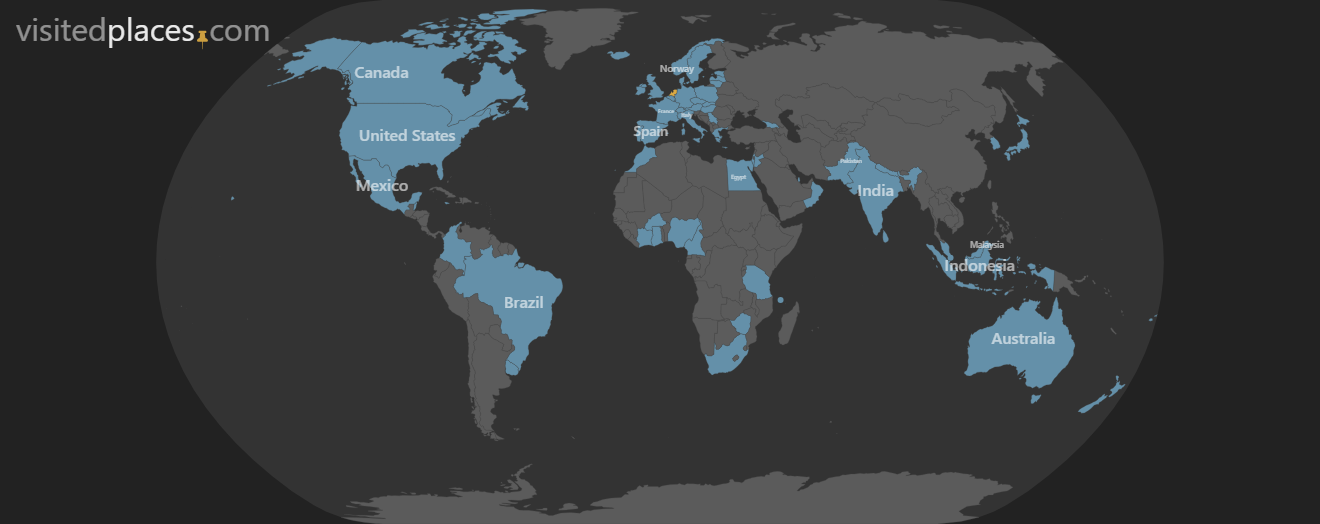 2
Welcome